Bell Ringer #74/29/19
1. During World War II, America’s role in the Allied defeat of the Axis Powers was primarily
Non-existent since the US remained isolationist and uninvolved in the conflict.
As the “arsenal of democracy” though the manufacture of war materials
By remaining a neutral peacekeeper between conflicting Allied and Axis combatants

2. “If the radiance of a thousand suns were to burst at once into the sky, that would be like the splendor of the mighty one... Now, I have become Death, the destroyer of worlds.”
 – J. Robert Oppenheimer
J. Robert Oppenheimer recalled this quote from the Hindu sacred text Bhagavad Gita when he witnessed
The Auschwitz death camp run by the Nazis
The Bataan Death March
The first atomic bomb explosion

What term best describes the American strategy in the Pacific theater of the war?
Kamikaze
Island Hopping
Blitzkrieg
Review (to cover our bases)
1. Battle of Stalingrad 
Recap: Germany invades USSR to try and take over Stalingrad
If victorious, Germany will have conquered Europe 
Why was this a turning point in the European Theatre? 
Hitler was forced to retreat and unable to fulfill the hope of conquering Europe
2. D-day (Operation Overlord)
Recap: Allied invasion of Normandy, France
Why did Stalin want Britain and the U.S. to open up a second front in France?
He wanted Germany to divide their troops to relieve military pressure on USSR
Aftermath of WWII
What Changes came After the End of WWI?
The world map changed with the defeat of the Axis powers
Eastern European nations would become communist states under Soviet control
Civil war in China between the Nationalists and communists  Mao Zedong
Western European domination of colonies around the world declined as colonial peoples strived for independence
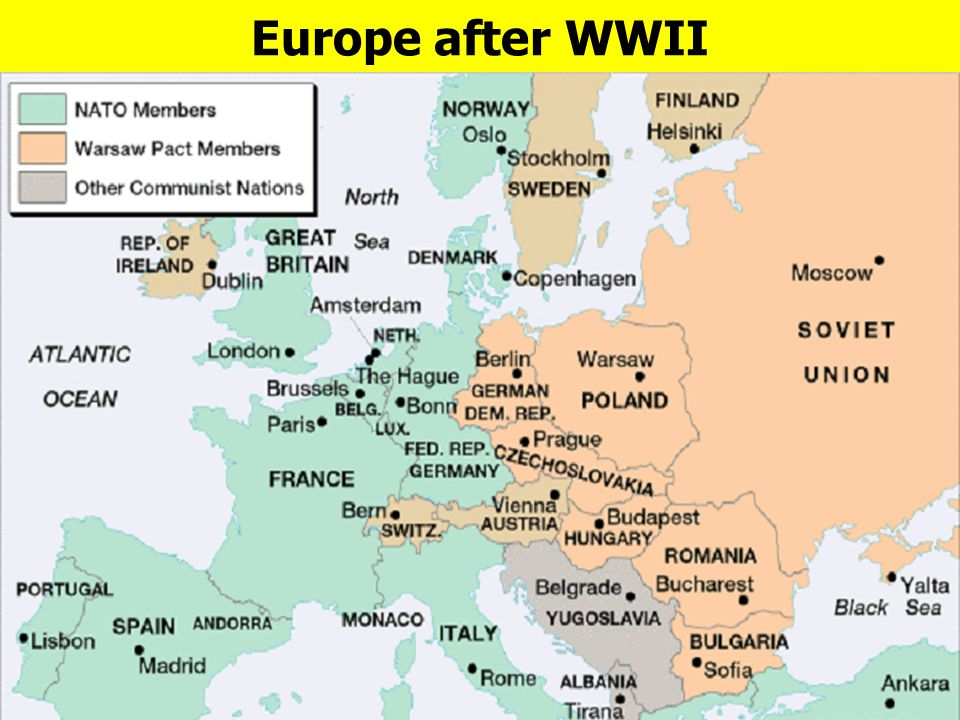 The United States and the Soviet Union emerged from WWII as the world’s two superpowers 
USSR lost the most lives out of all parties invonved
https://www.youtube.com/watch?v=7cgRwDkP6vk&t=34s
The U.S. took the lead in creating new world organizations emerged
International Monetary Fund (IMF)
World Bank
The United Nations (UN)
Replaced League of Nations
U.S., USSR, Britain, France, and China were assigned as the Security Council
Issued the Universal Declaration of Human Rights  condemns slavery, torture, and upholds freedoms of speech and religion
Allies prosecuted Nazis for war crimes during the Nuremburg Trials
Many on trial pleaded that they were just following orders  NOT AN EXCUSE
Back in the U.S., African Americans believed that if the U.S. fought against Hitler then they should receive equal rights  gained a number of white American supporters who also called for freedom, democracy, and justice for all
Tuskegee Airmen- the first African American soldiers to successfully complete their training and enter the Army Air Corps
Illustrated the ability of African American soldiers to effectively perform in combat
END OF WWII
WWII brought the U.S. out of the Great Depression and gave way to decades of economic growth!









Moving From hot to cold war…
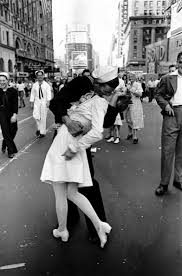